ГЕОМЕТРИЯ
9 класс
Тема: 
ПЛОЩАДЬ КРУГА
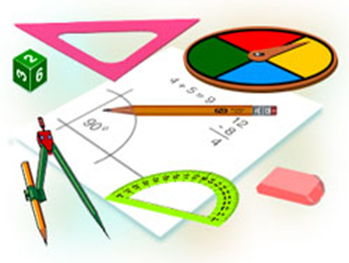 ПЛОЩАДЬ КРУГА
⋅
ПЛОЩАДЬ КРУГА
⋅
РЕШЕНИЕ ЗАДАЧ
Задача. 
Длина окружности арены цирка равна 41м. Найдите радиус и площадь арены.
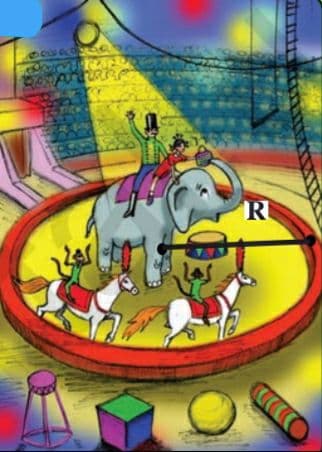 РЕШЕНИЕ ЗАДАЧ
Решение. 
Из формулы для длины окружности находим радиус арены:
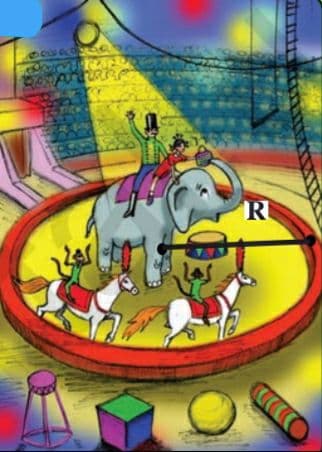 РЕШЕНИЕ ЗАДАЧ
Из формулы для площади круга находим площадь арены:
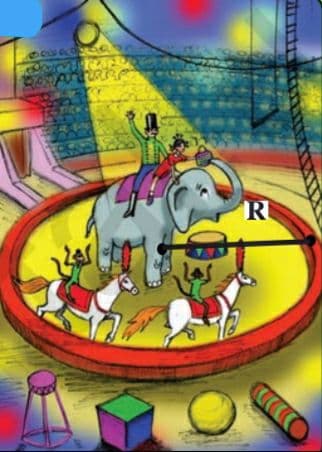 Задача 44.2
Задача 44.2
Задача 44.2
Задача 44.2
Задача 44.2
Задача 44.2
Задача 44.2
Задача 44.2
Задача 44.2
Задача 44.3
Решение
Задача 44.3
ЗАДАНИЯ ДЛЯ САМОСТОЯТЕЛЬНОГО РЕШЕНИЯ
Решить задачи № 44.4 - 44.7
Стр.  121
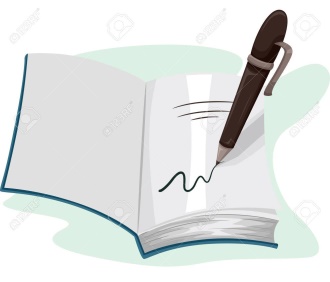